DIE MENSCHENRECHTE
Antike
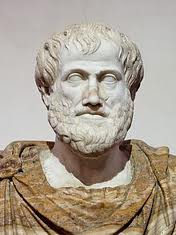 «Immer sind es die Schwächeren, die nach Recht und Gleichheit suchen, die Stärkeren aber kümmern sich nicht darum.»

Aristoteles 
(384-322 v. Chr.)
[Speaker Notes: Bereits in der Antike äussern sich Philosophen zu den Rechten der Menschen]
Französische Revolution (1789)
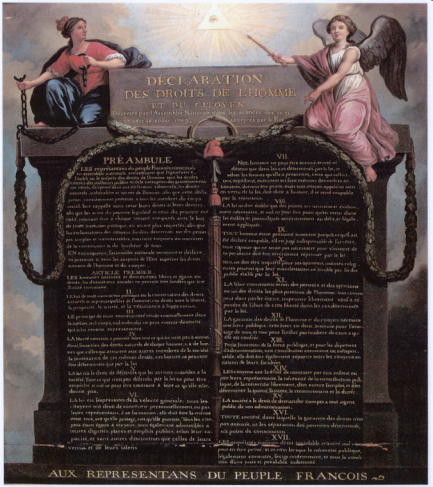 Erklärung der Menschen-     und Bürgerrechte 

	Freiheit, Gleichheit, Brüderlichkeit
	
	Schutz der Menschen vor Herrschaft/Staat
[Speaker Notes: In Amerika ebenfalls 1789: Bill of Rights]
Erklärung der Menschenrechte
1948
Reaktion auf Staatsterror, Völkermord und Weltkrieg

Menschenrechte: «Das von allen Völkern und Nationen zu erreichende gemeinsame Ideal»
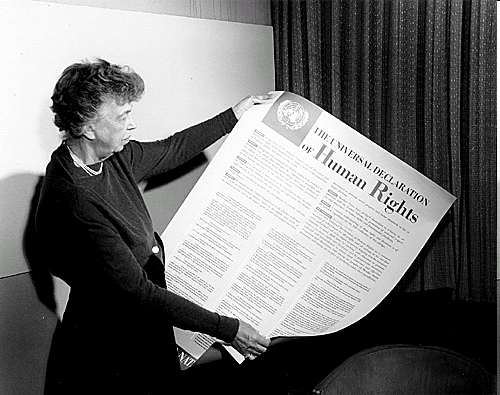 [Speaker Notes: Gründung UNO 1945 führt zur Niederschreibung der Allgemeinen Erklärung der Menschenrechte
Bürgerliche und politische Rechte sowie kulturelle, wirtschaftliche und soziale]
Ich hab die gleichen Rechte!
Artikel 1

«Alle Menschen sind frei und gleich an Würde und Rechten geboren. Sie sind mit Vernunft und Gewissen begabt und sollen einander im Geist der Brüderlichkeit begegnen.»
Ich will frei und sicher leben!
Artikel 3

«Recht auf Leben und Freiheit»
28. Februar 2012 | Folie 6
ICH SEH DAS ANDERS.
Ich seh das anders!
Artikel 19

«Jeder hat das Recht auf Meinungsfreiheit 
und freie Meinungsäusserung»
30. April 2015 | Folie 7
Ich will’s wissen!
Artikel 26

«Jeder hat das Recht auf Bildung»
28. Februar 2012 | Folie 8
Das sind Menschenrechte
Menschenrechte gehören uns allen! 
Schutz der Würde des Menschen

Gelten immer und unabhängig von
	Herkunft, Geschlecht oder Religion
30. April 2015 | Folie 9
Unterschiedlich aber gleichwertig
Politische und bürgerliche Rechte: Recht auf Leben, Verbot von Sklaverei, Recht auf freie Meinungsäusserung,…
Soziale, kulturelle und wirtschaftliche Rechte: Recht auf Bildung, Recht auf Freizeit, Recht auf Arbeit,…
30. April 2015 | Folie 10
Durchsetzung der Menschenrechte
National: Bundesverfassung, Gesetze, Gerichte
International: UNO Menschenrechtsorgane in Genf, Europäischer Gerichtshof für Menschenrechte
[Speaker Notes: Wichtig: Menschenrechtesgerichtshof nur für Europa, Amerika und Afrika, wo es regionale Menschenrechtskonventionen gibt
Auf internationaler Ebene gibt es keinen Menschenrechtsgerichtshof!]
Schwierigkeiten
Pflichten der Staaten: Menschenrechte respektieren, schützen, fördern
Viele Staaten halten sich nicht daran: Menschenrechte werden täglich verletzt
Durchsetzungsmechanismen schwach
[Speaker Notes: Es braucht deshalb Menschen, die hinsehen]
Folter
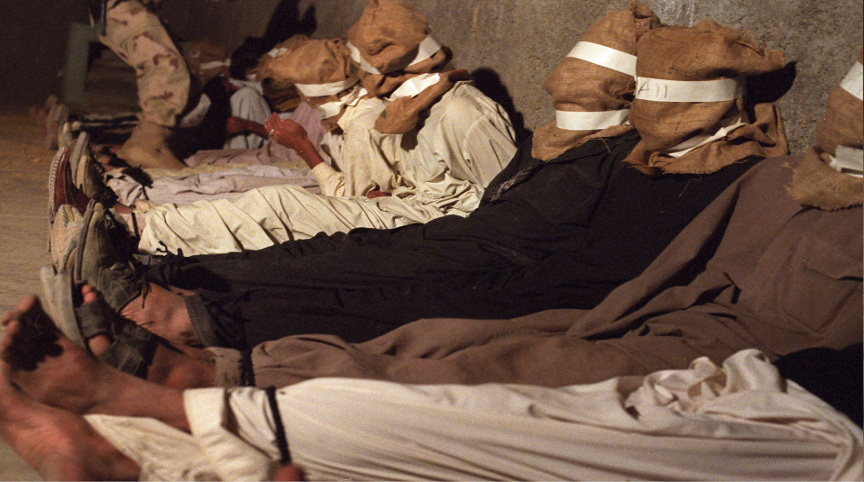 [Speaker Notes: Unmenschliche Behandlung ist verboten – dennoch werden in zahlreichen Ländern Menschen körperlich und seelisch gequält.]
Kindersoldaten
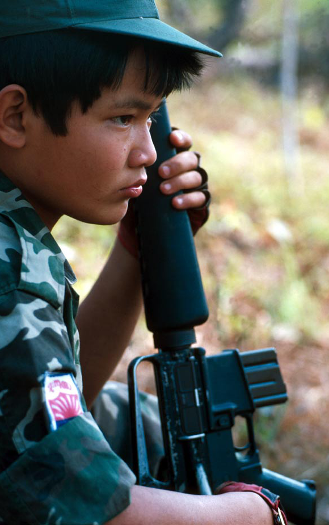 [Speaker Notes: Kinder sind besonders geschützt – z.B. durch eine Kinderrechtskonvention
Sie haben ein Recht auf eine Kindheit!]
Armut
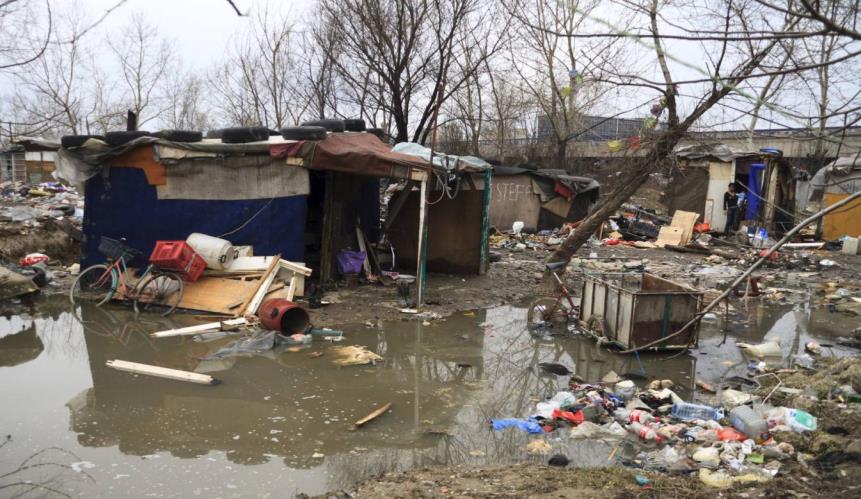 (c) AI
[Speaker Notes: Armut ist oft Ursache und Folge von Menschenrechtsverletzungen]